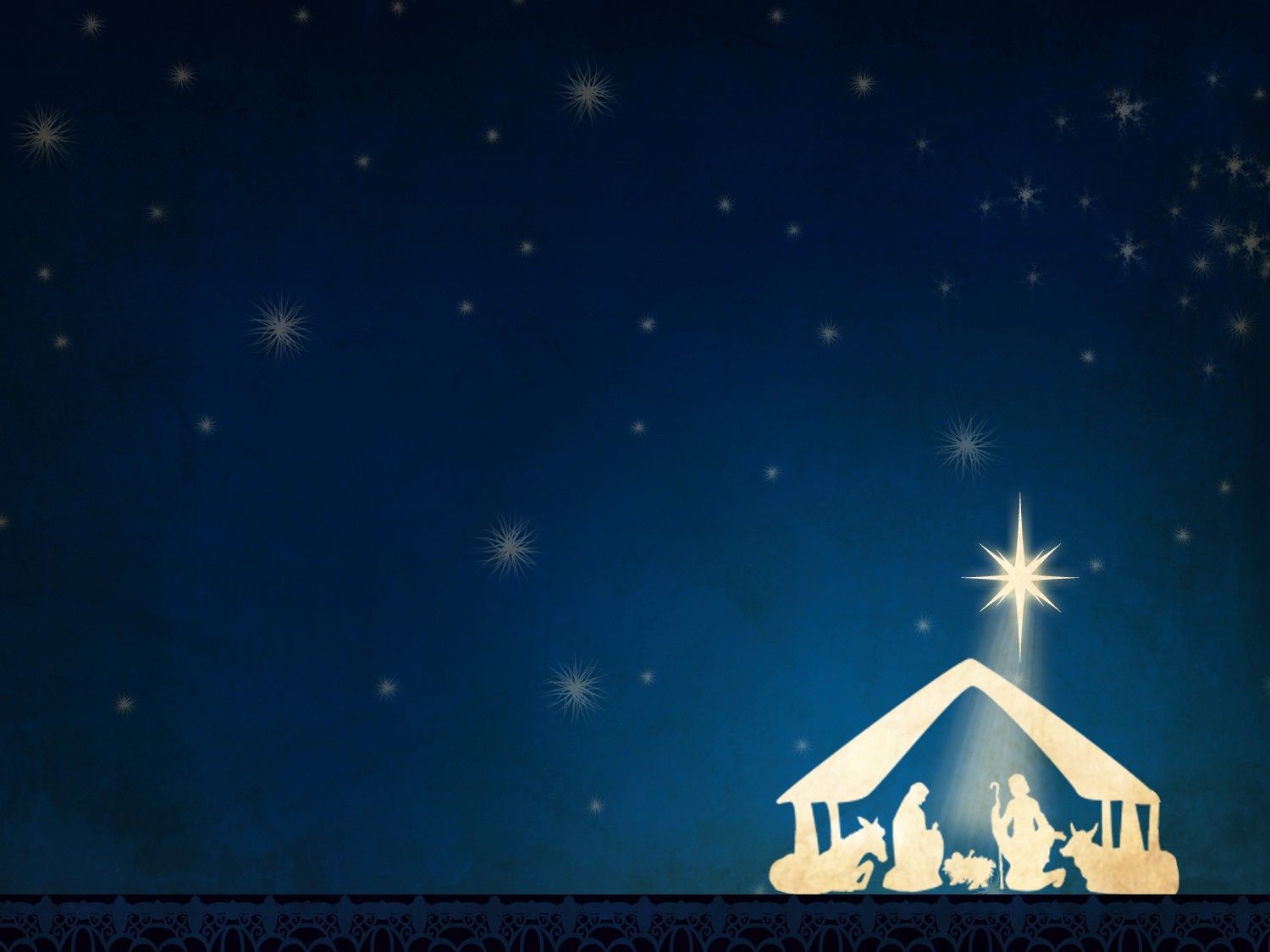 WHO IS THIS CHILD?
LUKE 2:1-7
JOHN 1:1-15
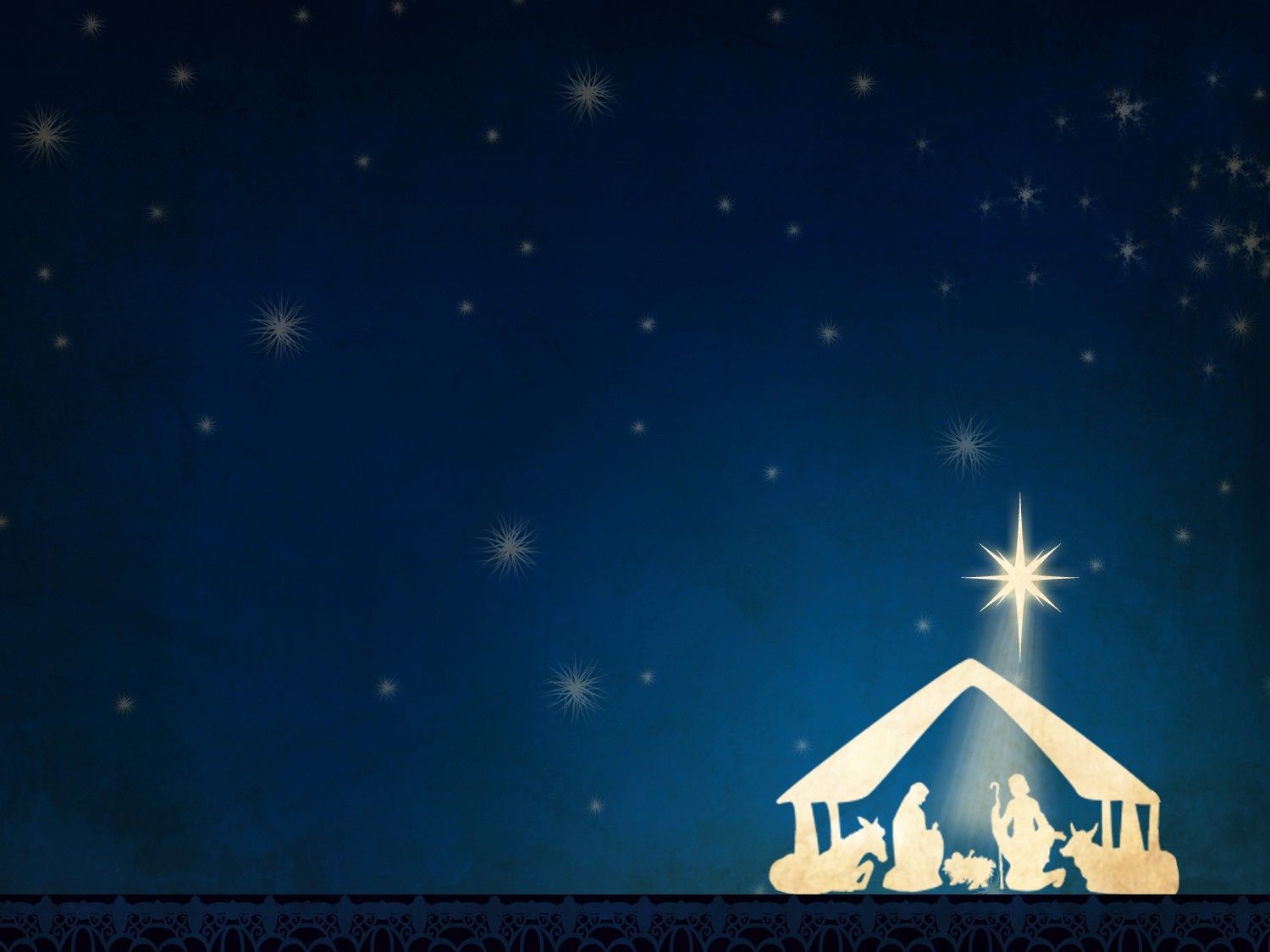 WHO IS THIS CHILD?
ETERNAL
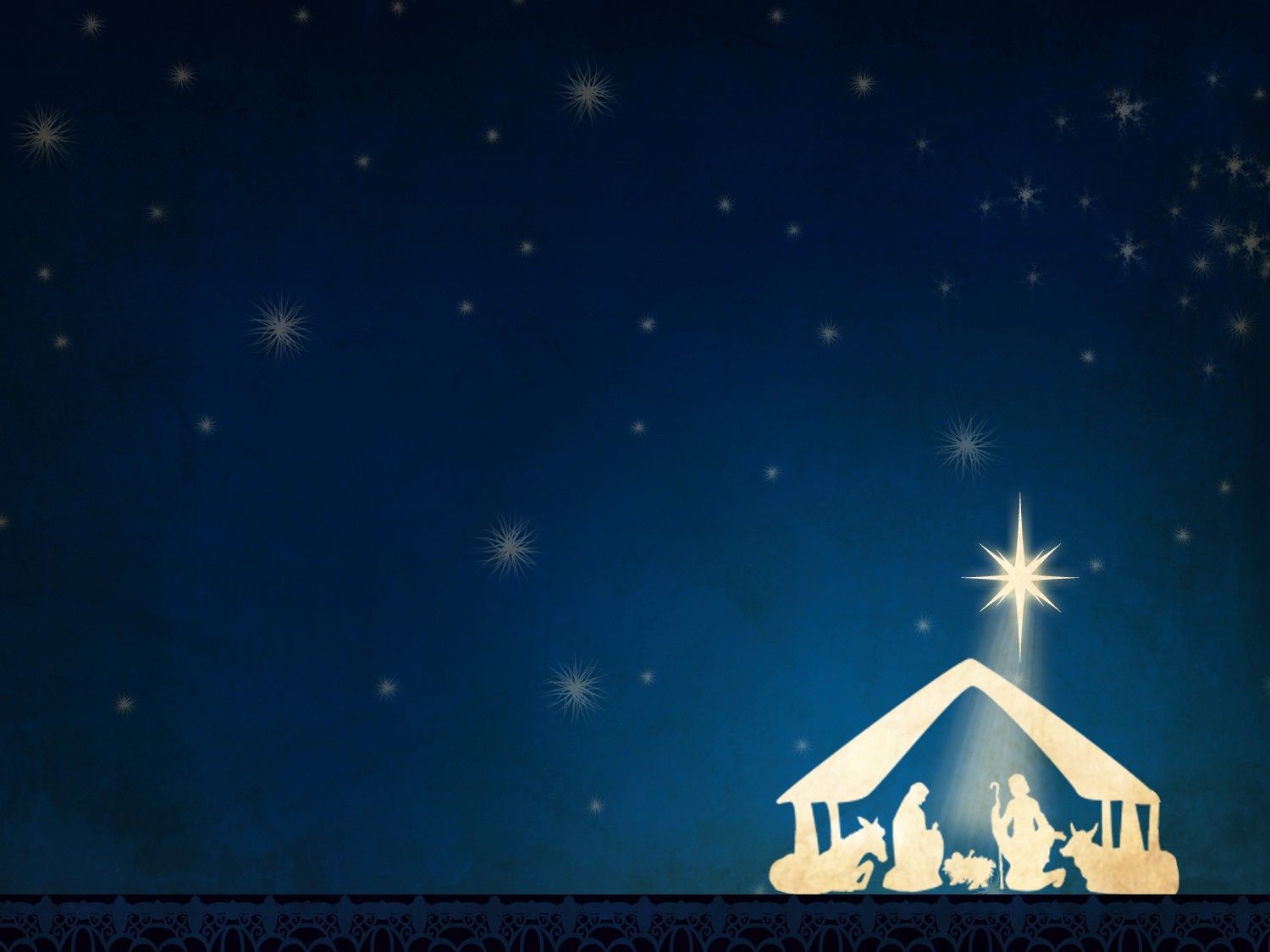 WHO IS THIS CHILD?
ETERNAL
GOD
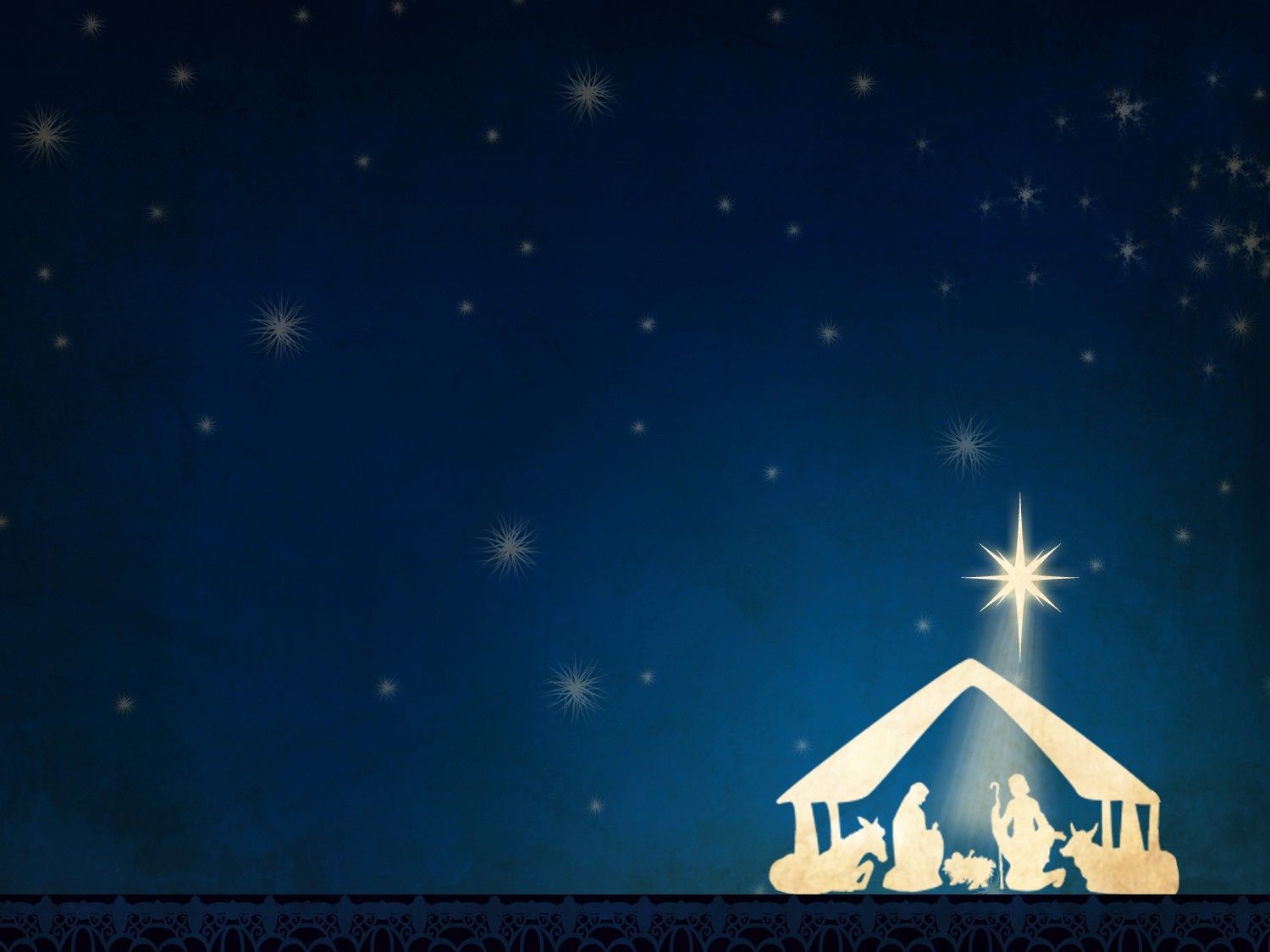 WHO IS THIS CHILD?
ETERNAL
GOD
CREATOR
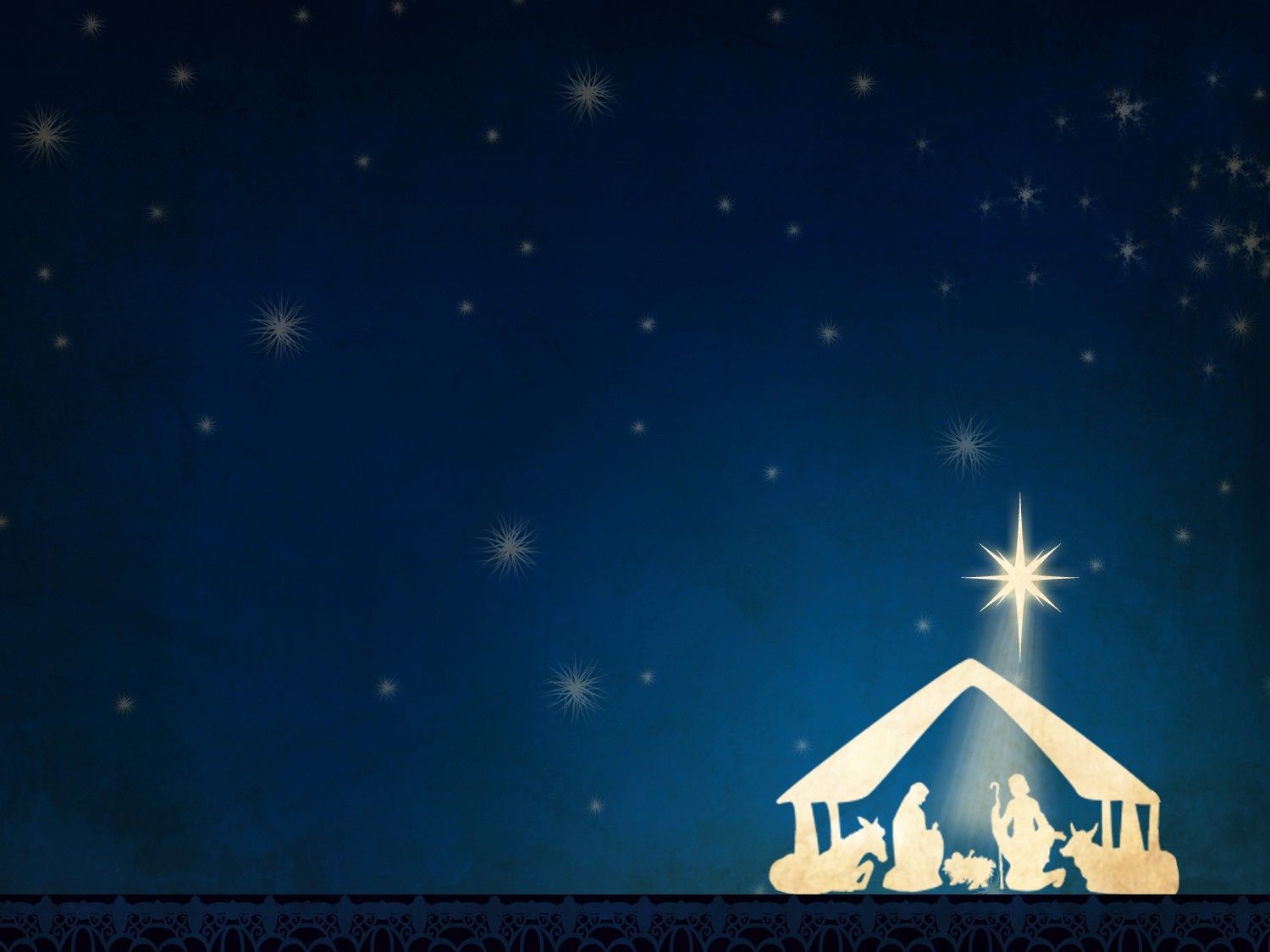 WHO IS THIS CHILD?
ETERNAL
GOD
CREATOR
LIFE
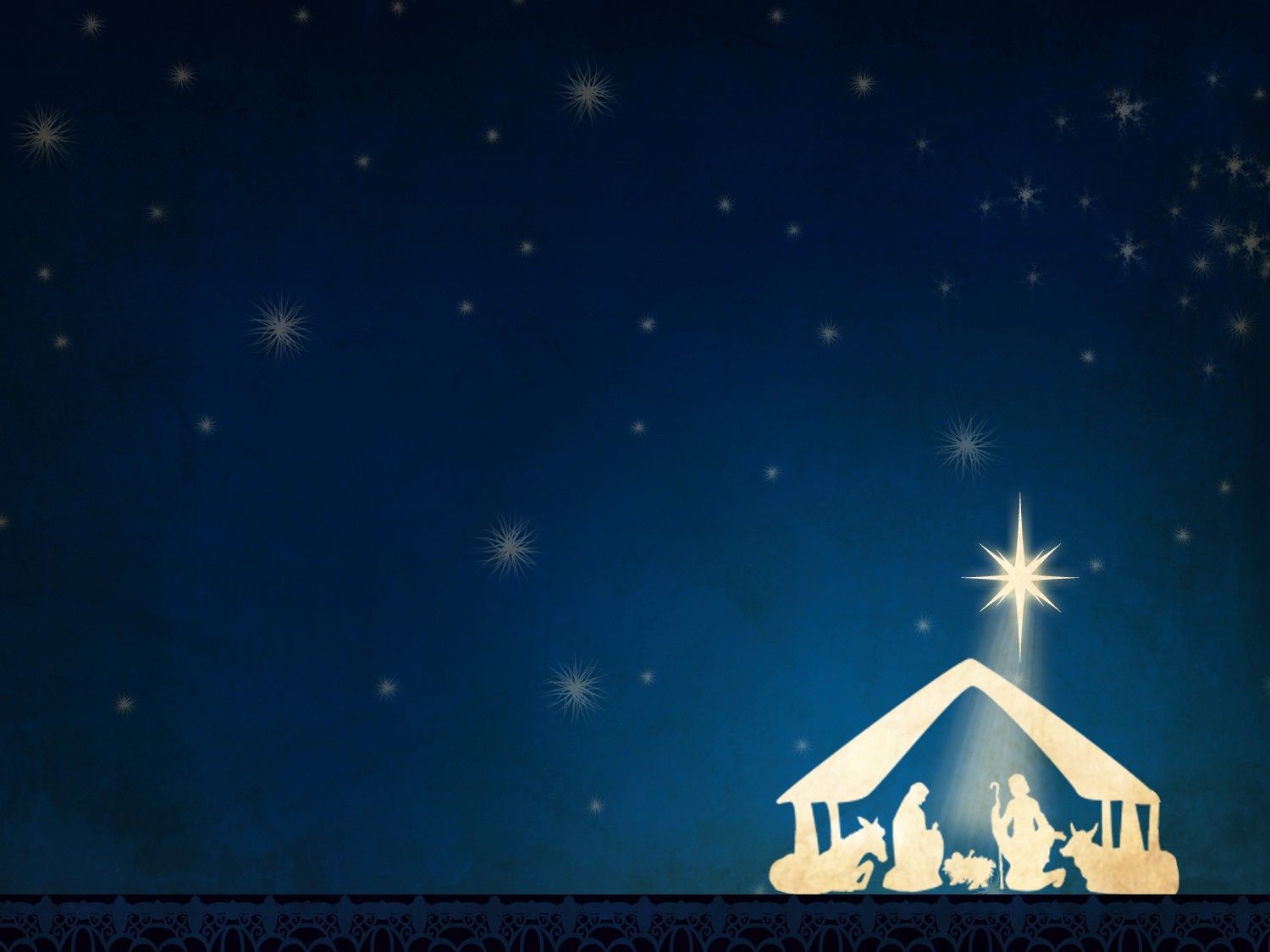 WHO IS THIS CHILD?
RULER
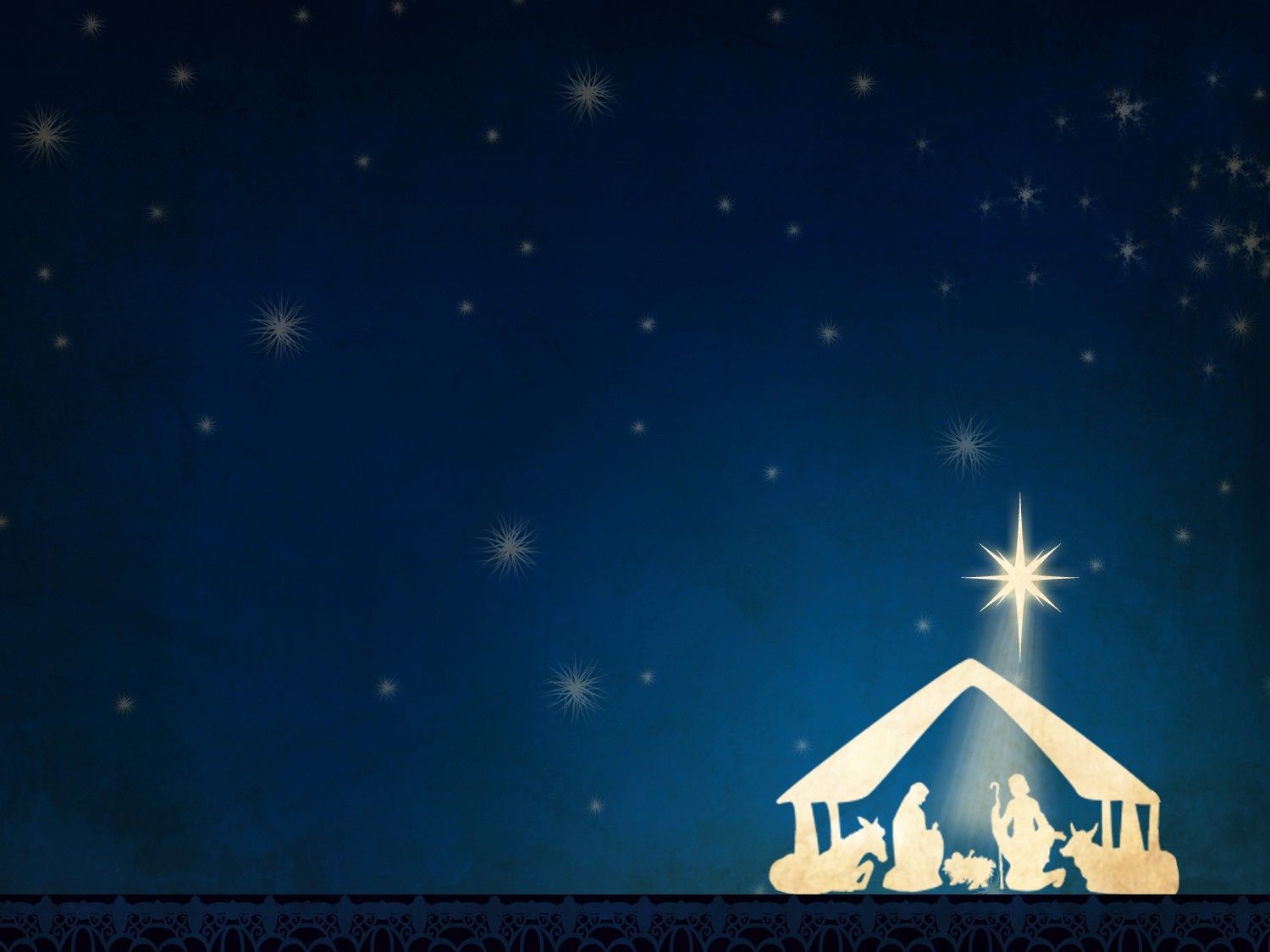 WHO IS THIS CHILD?
RULER
HUMAN
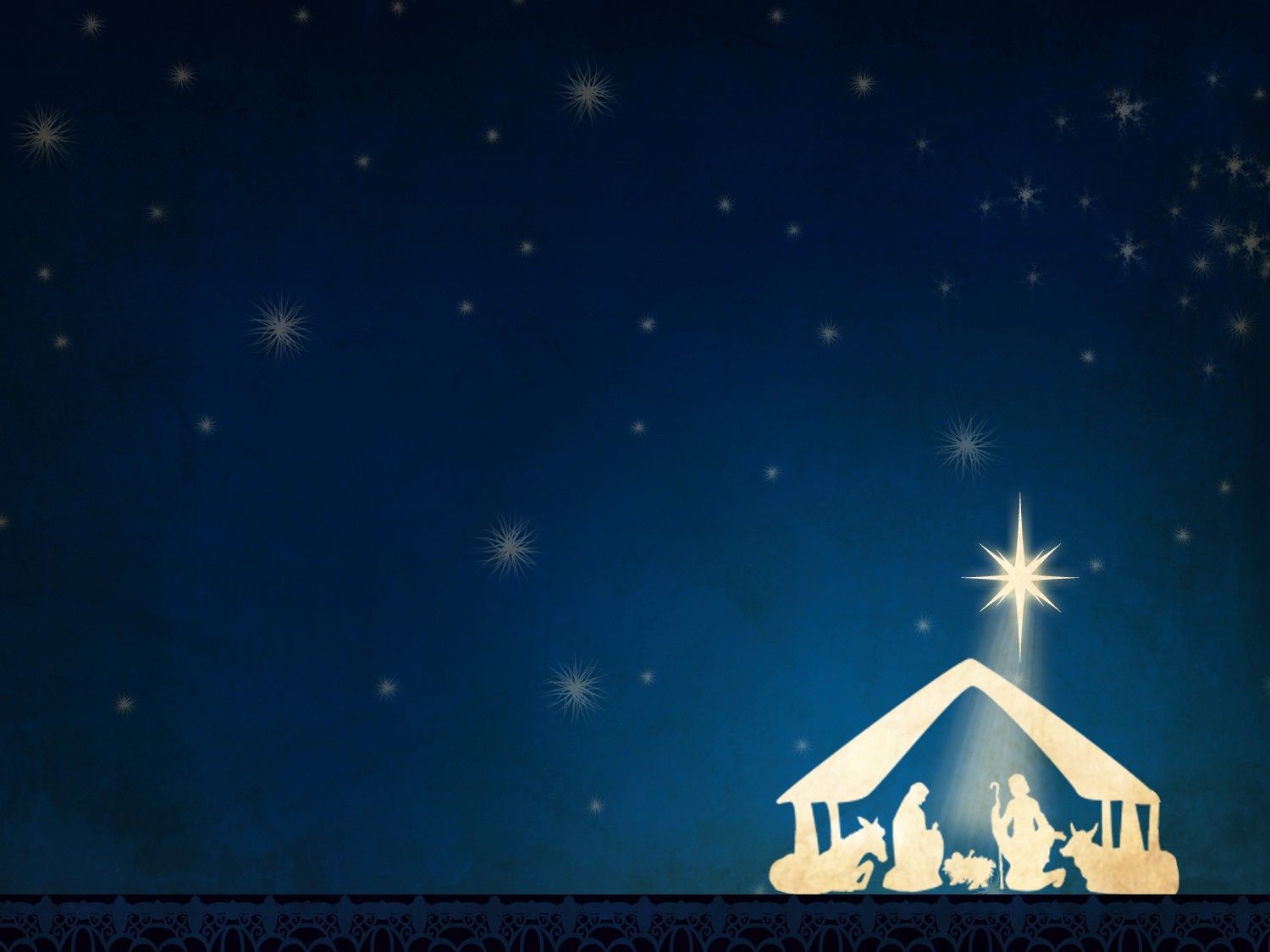 WHO IS THIS CHILD?
RULER
HUMAN
LIGHT
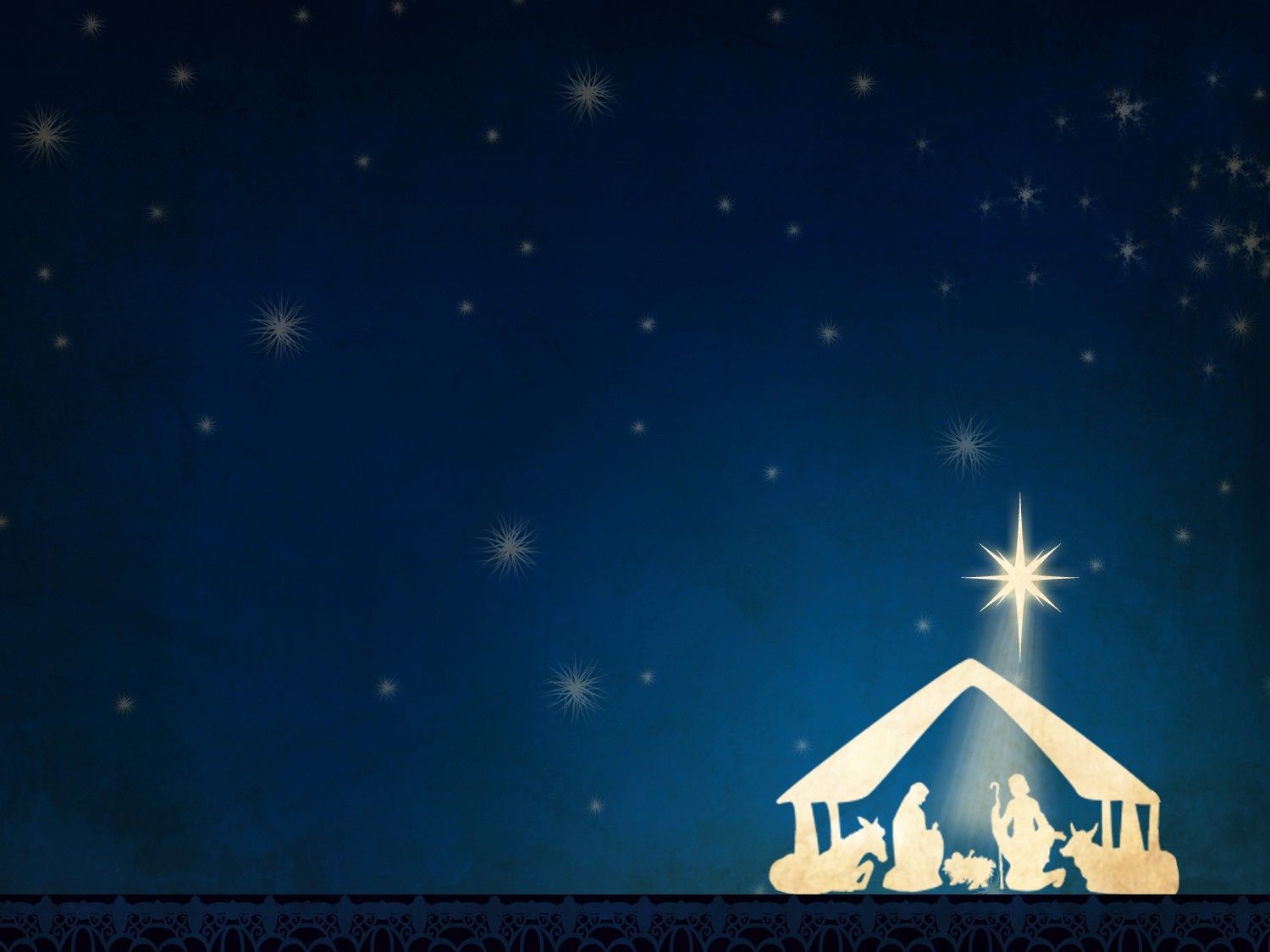 WHO IS THIS CHILD?
RULER
HUMAN
LIGHT
SAVIOR
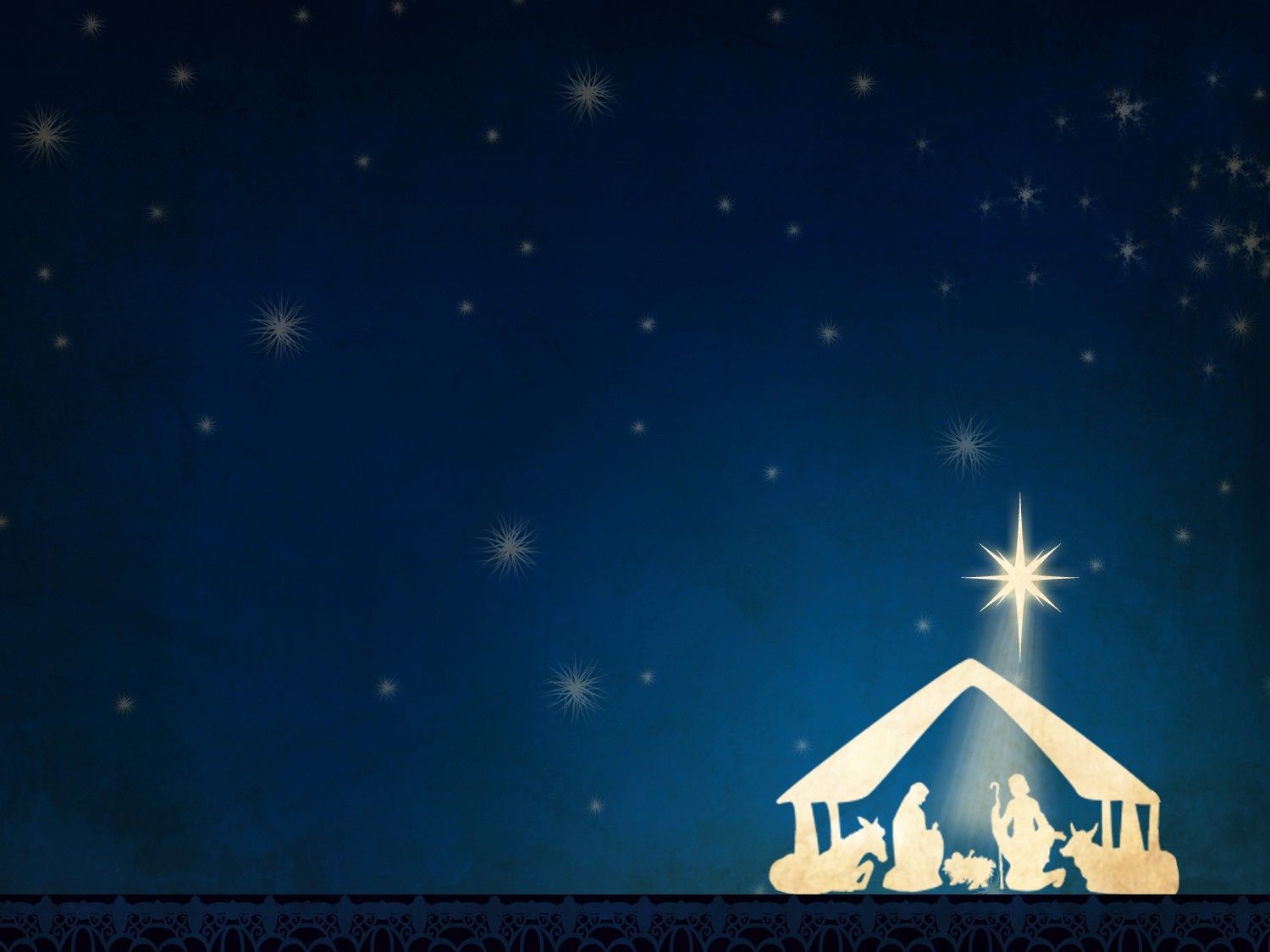 WHO IS THIS CHILD?
~ETERNAL     ~RULER
~GOD            ~HUMAN
~CREATOR    ~LIGHT
~LIFE              ~SAVIOR